MYP and DP Mathematics: 
Discrete or Continuous?
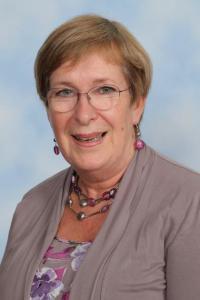 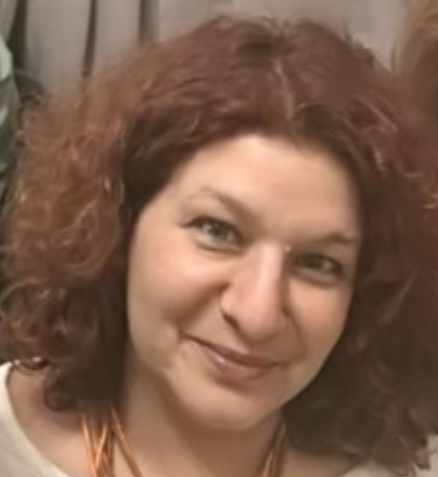 Isabel Dykes
Dimitra Milioni
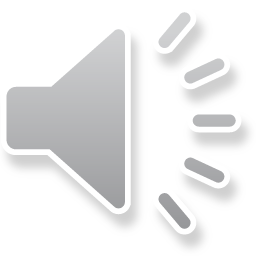 MYP and DP Mathematics: 
Discrete or Continuous?
IB DP
IB PYP
IB MYP
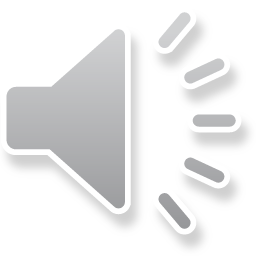 Isabel Dykes & Dimitra Milioni
Mathematics across the IB continuum
Mathematics
Primary Years Programme
Mathematics
Years 1 to 3
Middle Years Programme
Mathematics (extended) 
Years 4 and 5
Mathematics (standard) 
Years 4 and 5
Diploma Programme
Mathematics Analysis and approaches (SL)
Mathematics Applications and interpretation (SL)
Mathematics Analysis and approaches (HL)
Mathematics Applications and interpretation (HL)
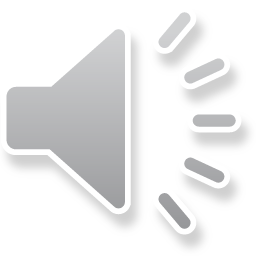 Isabel Dykes & Dimitra Milioni
Approaches to teaching in all IB programmes
Focused on effective teamwork and collaboration
Based on inquiry
Focused on conceptual understanding
Informed by assessment 
(formative and summative).
Differentiated to meet the needs of all learners
Developed in local and global contexts
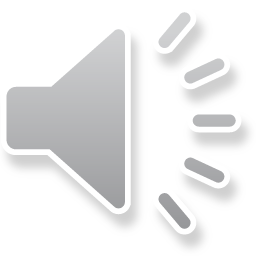 Isabel Dykes & Dimitra Milioni
Aims  of mathematics
develop a curiosity and enjoyment of mathematics, and appreciate its elegance and power
enjoy mathematics, develop curiosity and begin to appreciate its elegance and power
develop an understanding of the concepts, principles and nature of mathematics
develop an understanding of the principles and nature of mathematics
communicate mathematics clearly, concisely and confidently in a variety of contexts
communicate clearly and confidently in a variety of contexts
develop logical, critical and creative thinking
develop confidence, perseverance, and independence in mathematical thinking and problem-solving
develop logical and creative thinking, and patience and persistence in problem solving to instill confidence in using mathematics
employ and refine their powers of abstraction and generalization
develop powers of generalization and abstraction
take action to apply and transfer skills to alternative situations, to other areas of knowledge and to future developments in their local and global communities
apply and transfer skills to a wide range of real-life situations, other areas of knowledge and future developments
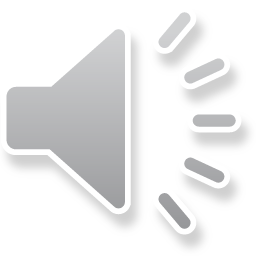 Isabel Dykes & Dimitra Milioni
Aims of mathematics
appreciate how developments in technology and mathematics have influenced each other
appreciate how developments in technology and mathematics influence each other
appreciate the moral, social and ethical implications arising from the work of mathematicians and the applications of mathematics
appreciate the moral, social and ethical questions arising from the work of mathematicians and the applications of mathematics
appreciate the international dimension in mathematics through an awareness of the universality of mathematics and its multicultural and historical perspectives
appreciate the universality of mathematics and its multicultural, international and historical perspectives
appreciate the contribution of mathematics to other disciplines, and as a particular “area of knowledge” in the TOK course
appreciate the contribution of mathematics to other areas of knowledge
develop the ability to reflect critically upon their own work and the work of others
develop the ability to reflect critically upon their own work and the work of others
develop the knowledge, skills and attitudes necessary to pursue further studies in mathematics
independently and collaboratively extend their understanding of mathematics.
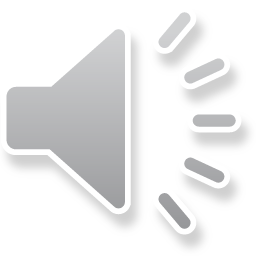 Isabel Dykes & Dimitra Milioni
Concepts
MYP
DP
Simplification
Approximation
Equivalence
Form
Quantity
Models/Modelling
Change
Relationships
Patterns
Logic
Generalization
Systems
Representation
Space
Validity
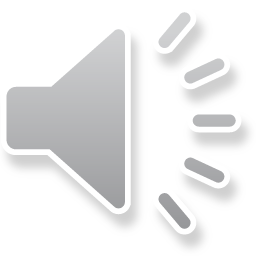 Isabel Dykes & Dimitra Milioni
The branches of the MYP framework
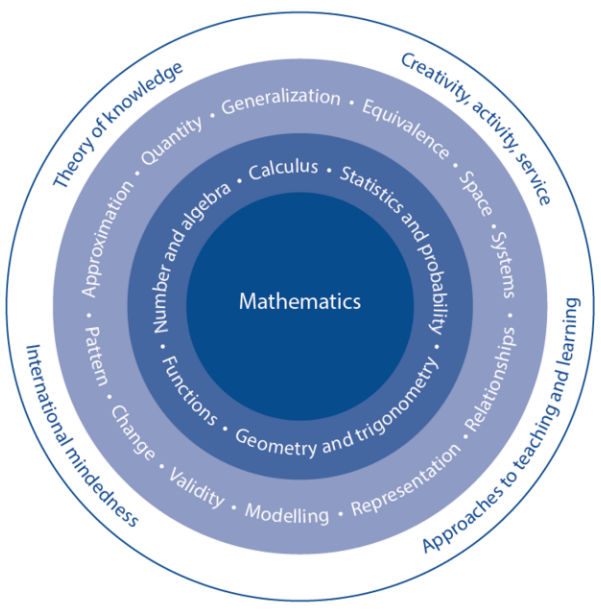 Numerical and abstract reasoning
Thinking with models
Reasoning with data
Spatial reasoning
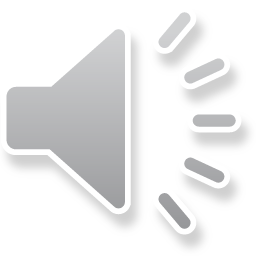 Isabel Dykes & Dimitra Milioni
Prior learning topics (AA/AI )
MYP Mathematics Framework
Reasoning with data
Statistics and probability
variability and randomness 
causation versus correlation 
inferences and informal inferential reasoning 
prediction and hypothesis testing 
sampling, resampling and aggregation 
the role of context in statistical inquiry 
the connection between purpose and utility
outliers and how to separate the signal from the noise 
critical literacy in statistics, considering sources and evaluating techniques 
data distribution and how they can be analysed or compared 
the law of large numbers 
theoretical and experimental probabilities 
listing strategies.
The collection of data and its representation in bar charts, pie charts, pictograms, and line graphs 
Obtaining simple statistics from discrete data, including mean, median, mode, range 
Calculating probabilities of simple events 
Venn diagrams for sorting data 
Tree diagrams
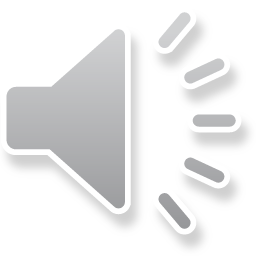 Isabel Dykes & Dimitra Milioni
Sampling techniques and response rates
Data manipulation and misinterpretation
Graphical representations, including bivariate graphs/ scatter graphs, box-and-whisker plots, cumulative frequency graphs
Histograms for continuous fixed interval groups
Lines of best fit
Data processing, including mean, median (measure of central tendency) and mode, for continuous data, and quartiles and percentiles for discrete and continuous data 
Measures of dispersion, including interquartile range (including application and relationship with the median)
Measures of dispersion, including standard deviation (including application and relationship with the mean)
Describing correlation, including positive, negative, none, strong and weak
Use of technology to find the numerical value for correlation and its meaning
Sets, including notation and operations up to three sets
Probability calculations with Venn Diagrams, tree diagrams and sample space
Probability calculations for dependent and independent events (using the addition and multiplication rules) including conditional probability
Mutually exclusive events
Combined events 
Relative frequency
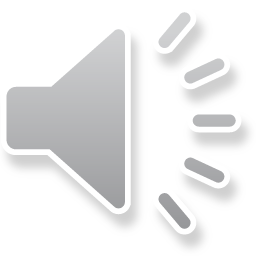 Enrichment
Reasoning with data
Numerical and abstract reasoning
• Manual calculation of standard deviation and correlation coefficient
• Histograms and frequency polygons
• Covariance
• Interpolation and extrapolation
• Confirmation bias
• Counting principles
• Combinatorics
• Permutations
• Factorials
• Geometric mean
• Regression—interpretation of results
• Networks and probability, Pascal’s triangle
Number
• Rationalizing the denominator
• Number bases
Algebra
• Exponential equations
• Use notation and formulae to find the summation of an arithmetic sequence and a geometric sequence
• Sigma notation
• Convergence and divergence
Spatial reasoning
Geometry 
• Fractals (informal introduction)
• Dilation
• Inscribing and circumscribing shapes
• Arc length and sector using radians
• Polar coordinates
• Vector notation
• Vector spaces
Trigonometry 
• Three-dimensional coordinate geometry
• Area of a triangle rule
• Unit circle
• Radians
• Equation of a circle with centre at the origin
• Trigonometric identities
Thinking with models
• Transforming cubic, and trigonometric functions
• Functions including ln and e
• Composite functions
• Inverse functions
• Logarithmic functions
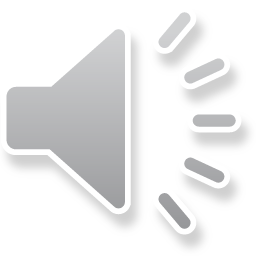 Assessment objectives
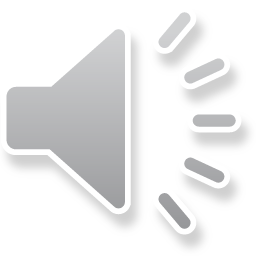 Isabel Dykes & Dimitra Milioni
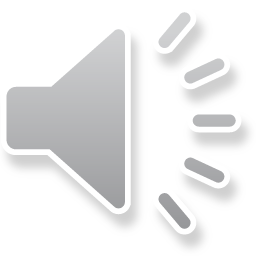 Assessment objectives in practice
MYP Mathematics objectives are equally demonstrated in external on-screen examinations (eAssessment) and are equally weighted for reporting purposes.
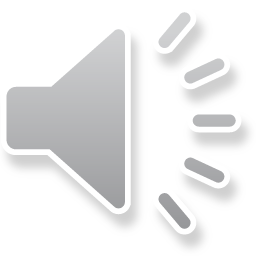 Isabel Dykes & Dimitra Milioni
Alignment of objectives
Knowledge and understanding
Knowing and understanding
Problem solving
Investigating patterns
Applying mathematics in real-life contexts
Communication and interpretation
Communicating
Applying mathematics in real-life contexts
Investigating patterns
Inquiry approaches
Applying mathematics in real-life contexts
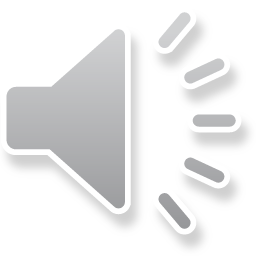 Isabel Dykes & Dimitra Milioni
Alignment of objectives
Depending upon the school resources, ICT should be used whenever appropriate.
ICT is used as a tool to:
• perform complicated calculations
• solve problems
• draw graphs
• interpret and analyse data 
• investigate data and mathematical concepts
• obtain rapid feedback when testing out solutions
• observe patterns and make generalizations
• move between analytical and graphical representations
• visualize geometrical transformations.
Technology
The branches of the MYP mathematics framework are intentionally named to emphasize the need for the development of reasoning habits in students. The command terms, which are incorporated in the objectives / criteria and assessment tasks, engage students with varied levels of thinking/reasoning skills.
Reasoning
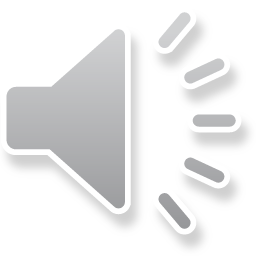 Isabel Dykes & Dimitra Milioni
… and exploration criteria
This criterion assesses the organization and coherence of the exploration. 
A coherent exploration is logically developed, easy to follow and meets its aim. This refers to the overall structure or framework, including introduction, body, conclusion and how well the different parts link to each other. 
A well-organized exploration includes an introduction, describes the aim of the exploration and has a conclusion. Relevant graphs, tables and diagrams should accompany the work in the appropriate place and not be attached as appendices to the document. Appendices should be used to include information on large data sets, additional graphs, diagrams and tables. 
A concise exploration does not show irrelevant or unnecessary repetitive calculations, graphs or descriptions
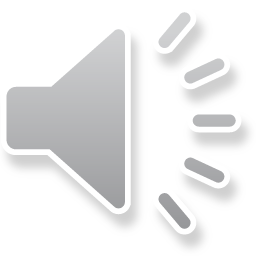 Isabel Dykes & Dimitra Milioni
This criterion assesses to what extent the student has: 
used appropriate mathematical language (notation, symbols, terminology). Calculator and computer notation is acceptable only if it is software generated. Otherwise it is expected that students use appropriate mathematical notation in their work 
defined key terms and variables, where required 
used multiple forms of mathematical representation, such as formulae, diagrams, tables, charts, graphs and models, where appropriate 
used a deductive method and set out proofs logically where appropriate
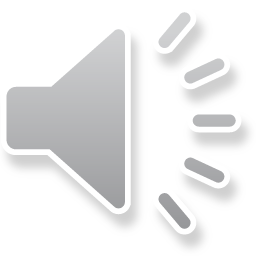 Isabel Dykes & Dimitra Milioni
This criterion assesses the extent to which the student engages with the topic by exploring the mathematics and making it their own. It is not a measure of effort. 
Personal engagement may be recognized in different ways. 
These include thinking independently or creatively, presenting mathematical ideas in their own way, exploring the topic from different perspectives, making and testing predictions.
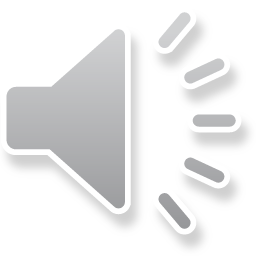 Isabel Dykes & Dimitra Milioni
This criterion assesses how the student reviews, analyses and evaluates the exploration. 
Simply describing results represents limited reflection. Further consideration is required to achieve the higher levels.
Some ways of showing meaningful reflection are: linking to the aims of the exploration, commenting on what they have learned, considering some limitation or comparing different mathematical approaches.
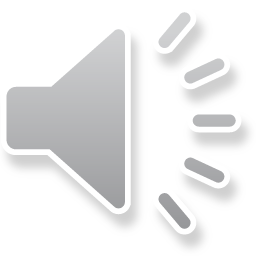 Isabel Dykes & Dimitra Milioni
Relevant mathematics supports the development of the exploration towards the completion of its aim. 
The command term demonstrate means to make clear by reasoning or evidence, illustrating with examples or practical application. 
The mathematics can be regarded as correct even if there are occasional minor errors as long as they do not detract from the flow of the mathematics or lead to an unreasonable outcome. 
Precise mathematics is error-free and uses an appropriate level of accuracy at all times.
Sophistication in mathematics may include understanding and using challenging mathematical concepts, looking at a problem from different perspectives and seeing underlying structures to link different areas of mathematics.
Rigour involves clarity of logic and language when making mathematical arguments and calculations. Mathematical claims relevant to the development of the exploration must be justified or proven.
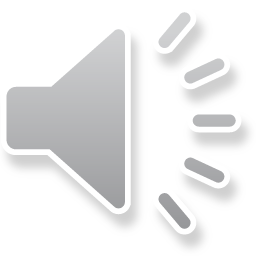 Isabel Dykes & Dimitra Milioni
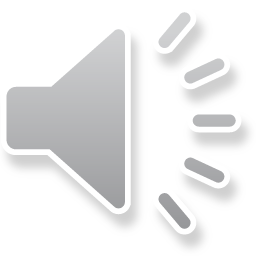 Isabel Dykes & Dimitra Milioni
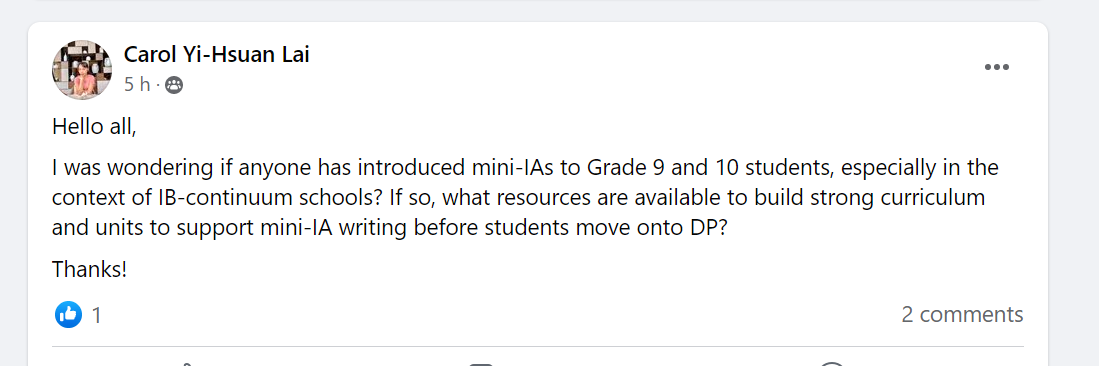 Social media
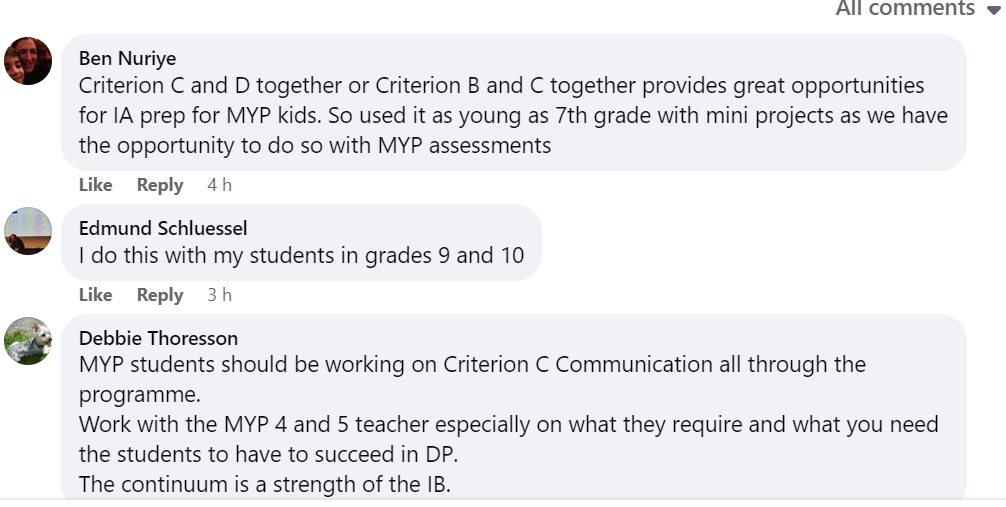 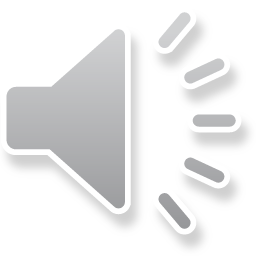 Isabel Dykes & Dimitra Milioni
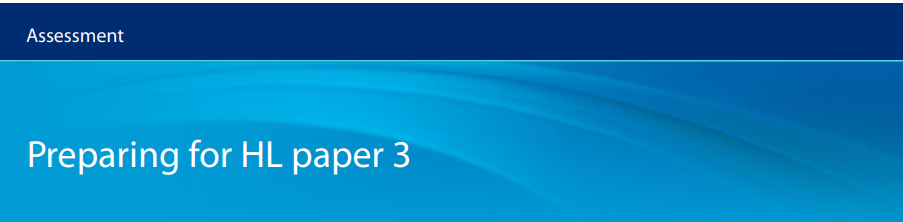 IB documentation
The Mathematics: analysis and approaches questions will frequently require the student to discover general patterns, to verify them and to informally justify or prove the result.
The Mathematics: applications and interpretation questions will frequently follow through the solution of a problem in a real-world context using mathematics developed in the course.
In some ways the Mathematics: analysis and approaches questions can be viewed as an extension of Criterion B: Investigating Patterns in the MYP, and the Mathematics: applications and interpretation questions an extension of Criterion D: Applying mathematics in real-life contexts.
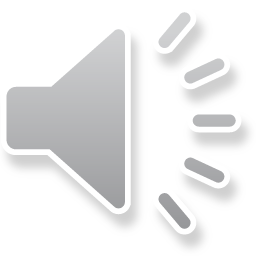 Isabel Dykes & Dimitra Milioni
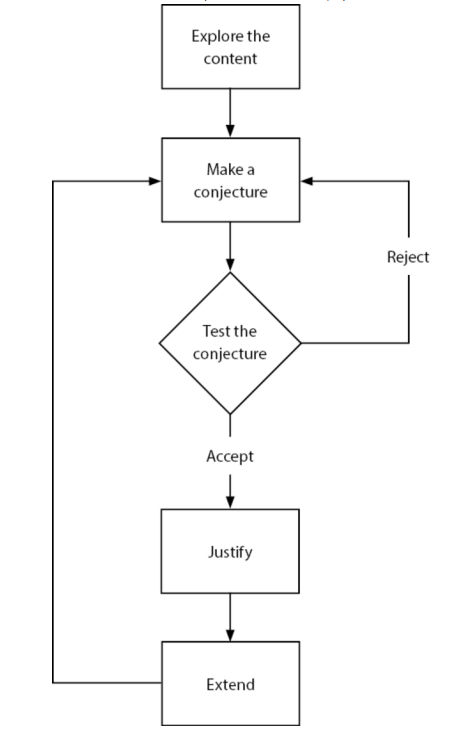 Teaching through inquiry
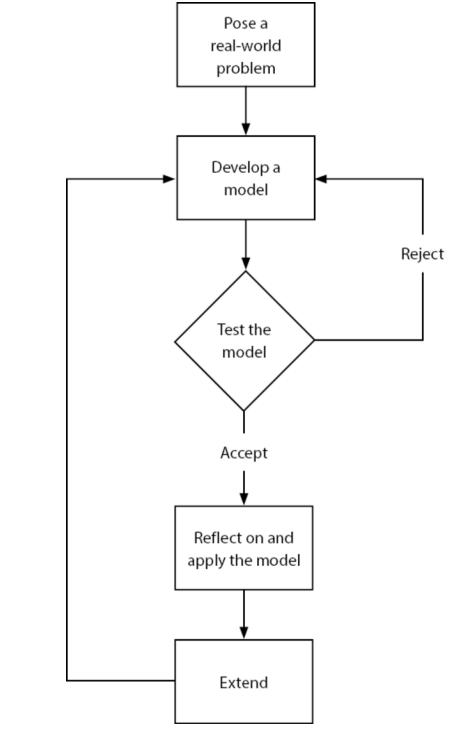 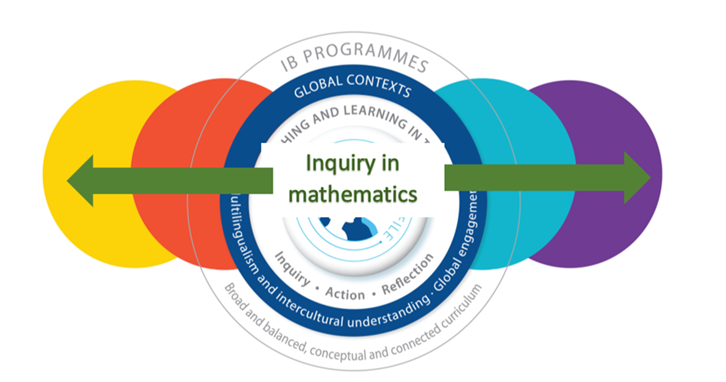 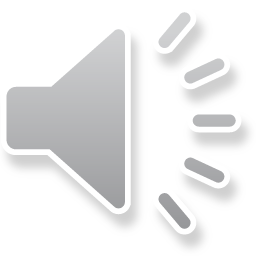 Isabel Dykes & Dimitra Milioni
and…
Cognitive skills include all the information-processing and thinking skills, often called “study skills” in a school environment.
Affective skills are the skills of behaviour and emotional management underpinning attitudinal factors, such as resilience, perseverance and self-motivation, which often have a large role to play in educational achievement.
Metacognitive skills are the skills that students can use to monitor the effectiveness of their learning skills and processes, to better understand and evaluate their learning.
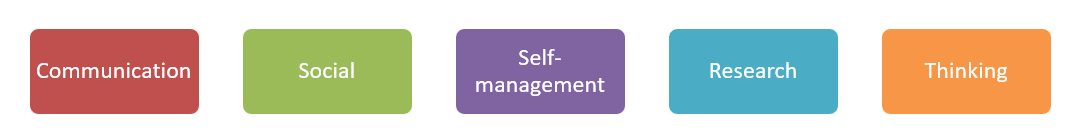 to be continued…
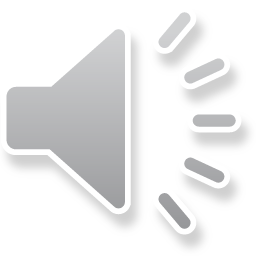 Isabel Dykes & Dimitra Milioni
References
MYP Mathematics guide. February 2020 (updated November 2022)
MYP: From principles into practice. May 2014 (updated April 2023)
Approaches to learning and approaches to teaching in the Middle Years Programme. September 2022 (updated March 2023)
Mathematics: analysis and approaches guide. February 2019 (updated November 2020)
Mathematics: applications and interpretation guide. February 2019 (updated November 2020)
Mathematics: analysis and approaches/applications and interpretation teacher support material: Preparing for HL paper 3
Approaches to teaching and learning in the Diploma Programme
What is an IB Education. November 2019
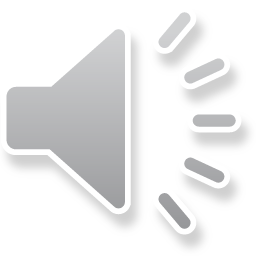 Isabel Dykes & Dimitra Milioni